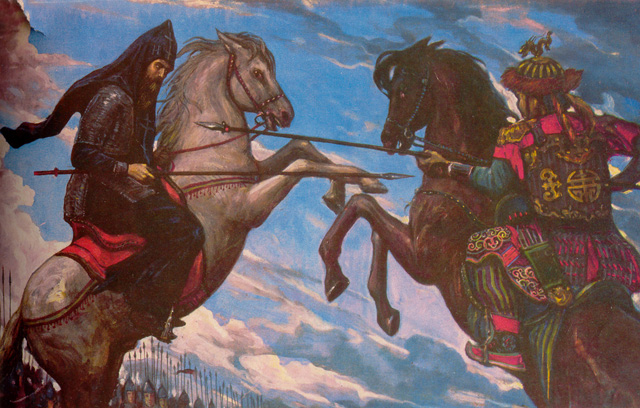 Кроссворд«Куликовская битва»
«Моё Отечество» 3 класс
Автор презентации
Коровина Ирина Николаевна
учитель начальных классов МБОУ «СОШ №9»
г. Сафонова Смоленской области
Ордынский воин, участвовавший в поединке перед Куликовской битвой.
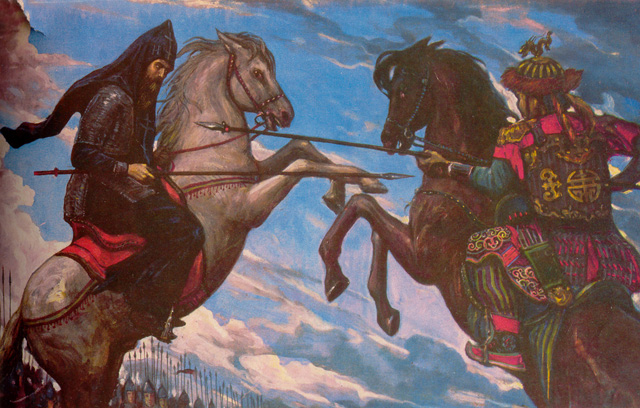 Ч
е
К у л и к о в с к а я
б и т в а
у
б
е
й
2
Так после победы на Куликовом поле был прозван князь Дмитрий Иванович.
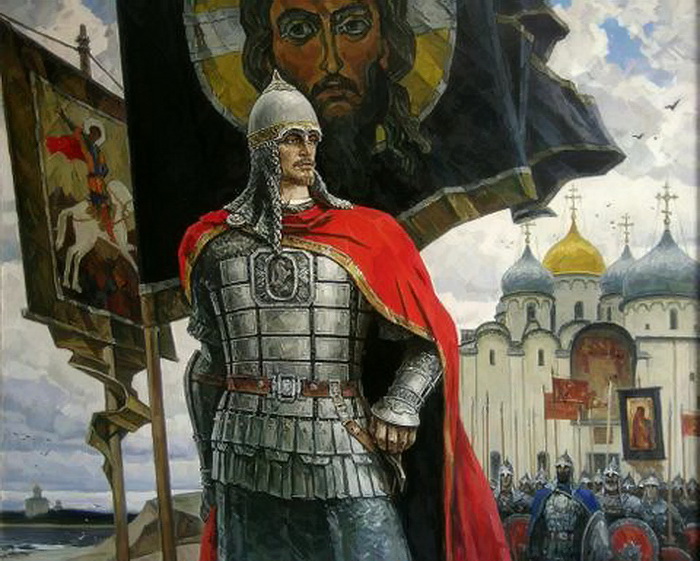 Ч
е
Д
К у л и к о в с к а я
б и т в а
у
н
б
с
е
к
й
о
й
3
Перед битвой князя Дмитрия Ивановича благословил Сергий …
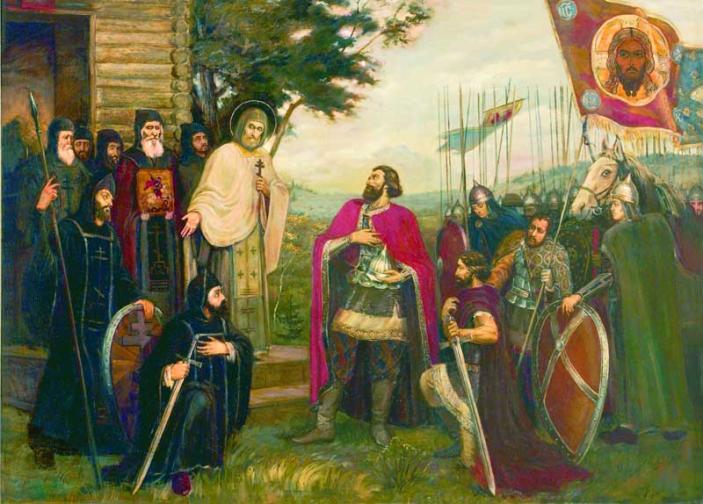 Р
а
д
о
н
е
Ч
ж
е
Д
К у л и к о в с к а я
б и т в а
у
н
к
б
с
и
е
к
й
й
о
й
4
Город, в котором собиралось русское войско князя Дмитрия Ивановича
Р
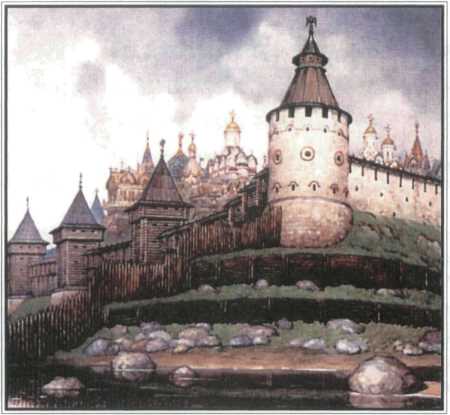 а
д
о
с
М
к
в
а
н
е
Ч
ж
е
Д
К у л и к о в с к а я
б и т в а
у
н
к
б
с
и
е
к
й
й
о
й
5
Правитель Золотой Орды в год Куликовской битвы
Р
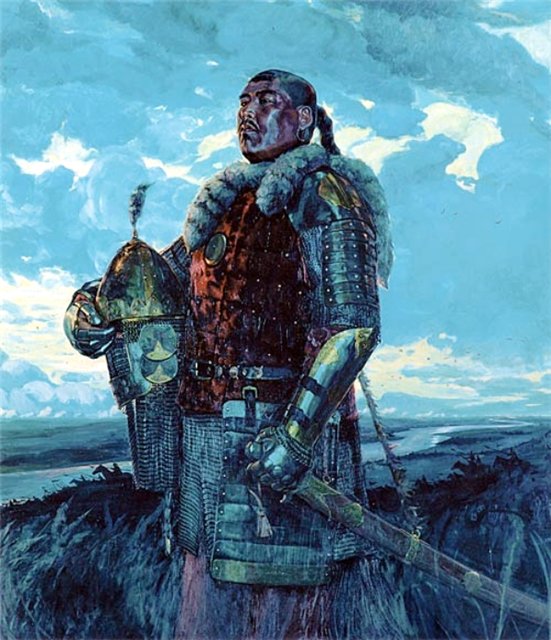 а
д
о
с
М
к
в
а
н
е
Ч
ж
е
Д
М
К у л и к о в с к а я
б и т в а
у
н
к
м
б
с
и
а
е
к
й
й
й
о
й
6
Монахи-богатыри, отправленные Сергием Радонежским в войско князя Дмитрия Ивановича.
Р
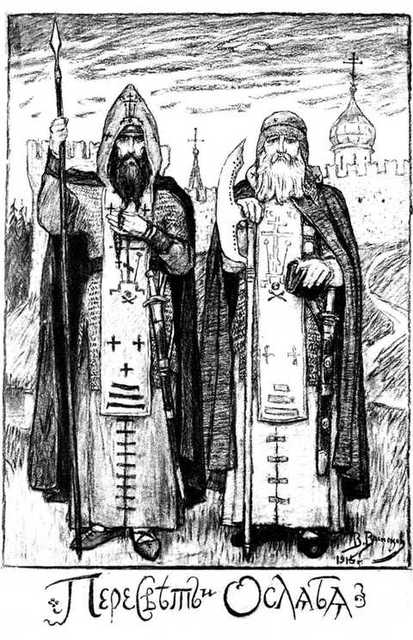 а
д
П
о
с
О
М
к
в
а
е
н
с
р
е
л
Ч
е
ж
е
я
с
Д
М
К у л и к о в с к а я
б и т в а
у
н
к
м
я
е
б
с
и
а
т
е
к
й
й
й
о
й
7
http://history.sgu.ru/?wid=117
http://forum.our.vn.ua/index.php?topic=673.0;prev_next=prev
http://www.ruskline.ru/news_rl/2010/9/20/etot_den_v_russkoj_istorii/
http://history.sgu.ru/?wid=16
http://arsenikum.livejournal.com/190761.html
Д.Данилов. Рабочая тетрадь «Окружающий мир/Моё Отечество» М: «Баласс» 2010г.
15.11.2013
8